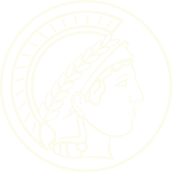 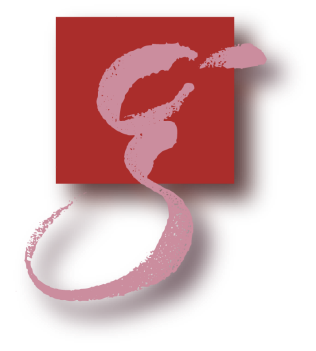 Local controls
Tobias Westphal for the AEI 10 m Prototype team
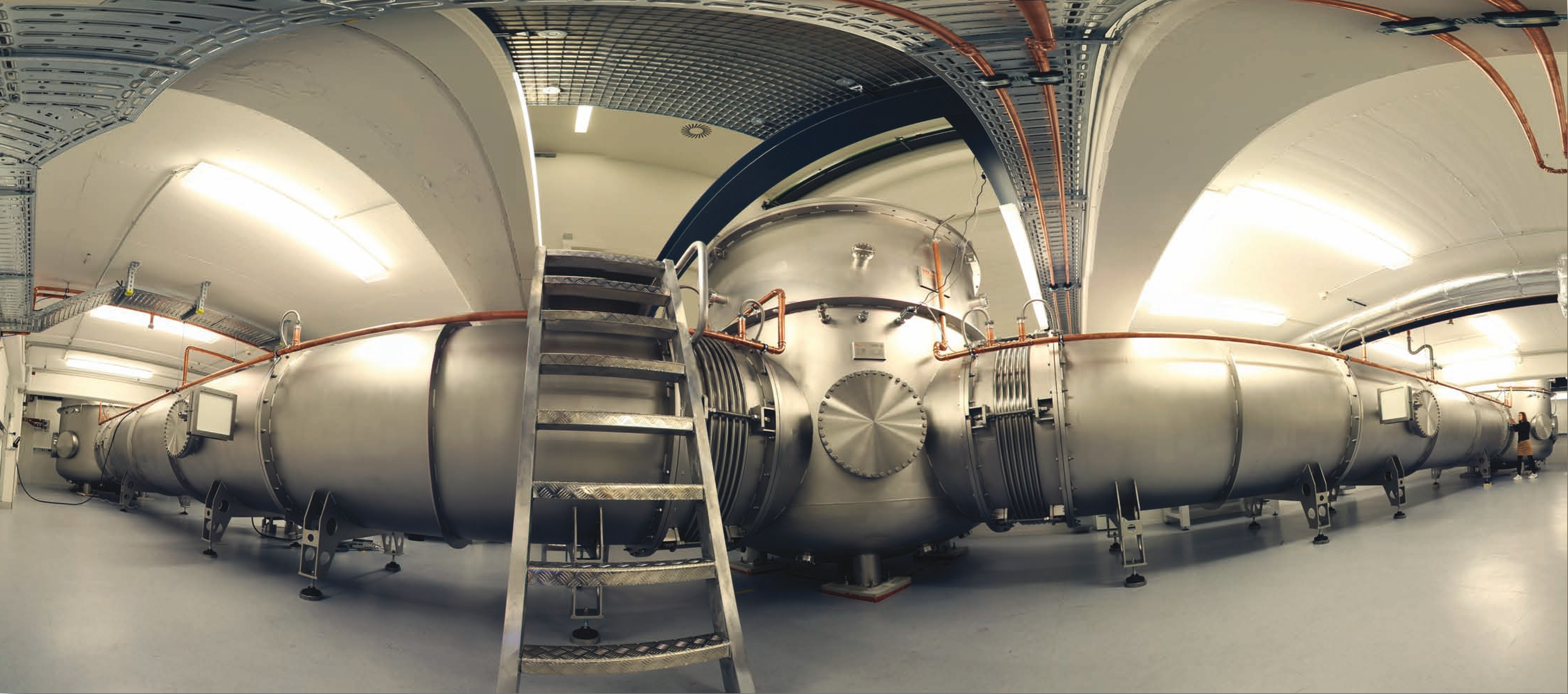 http://10m-prototype.aei.uni-hannover.de
March 2012 – Geo simulation group meeting
Overview
Simulate suspension
Analytical description
State space model
Extract transfer functions
X	Not covered: modern control – solve mimo state space model
Optimize performance
Seismic attenuation
Damping of internal modes
Noise supression
→	Design feedback loop
Build the suspension
You are done 
Or fit state space model, resolve, → do modal (/modern) control
2
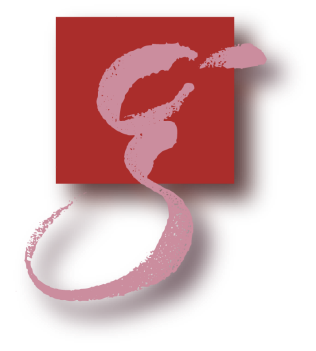 AEI 10m Prototype
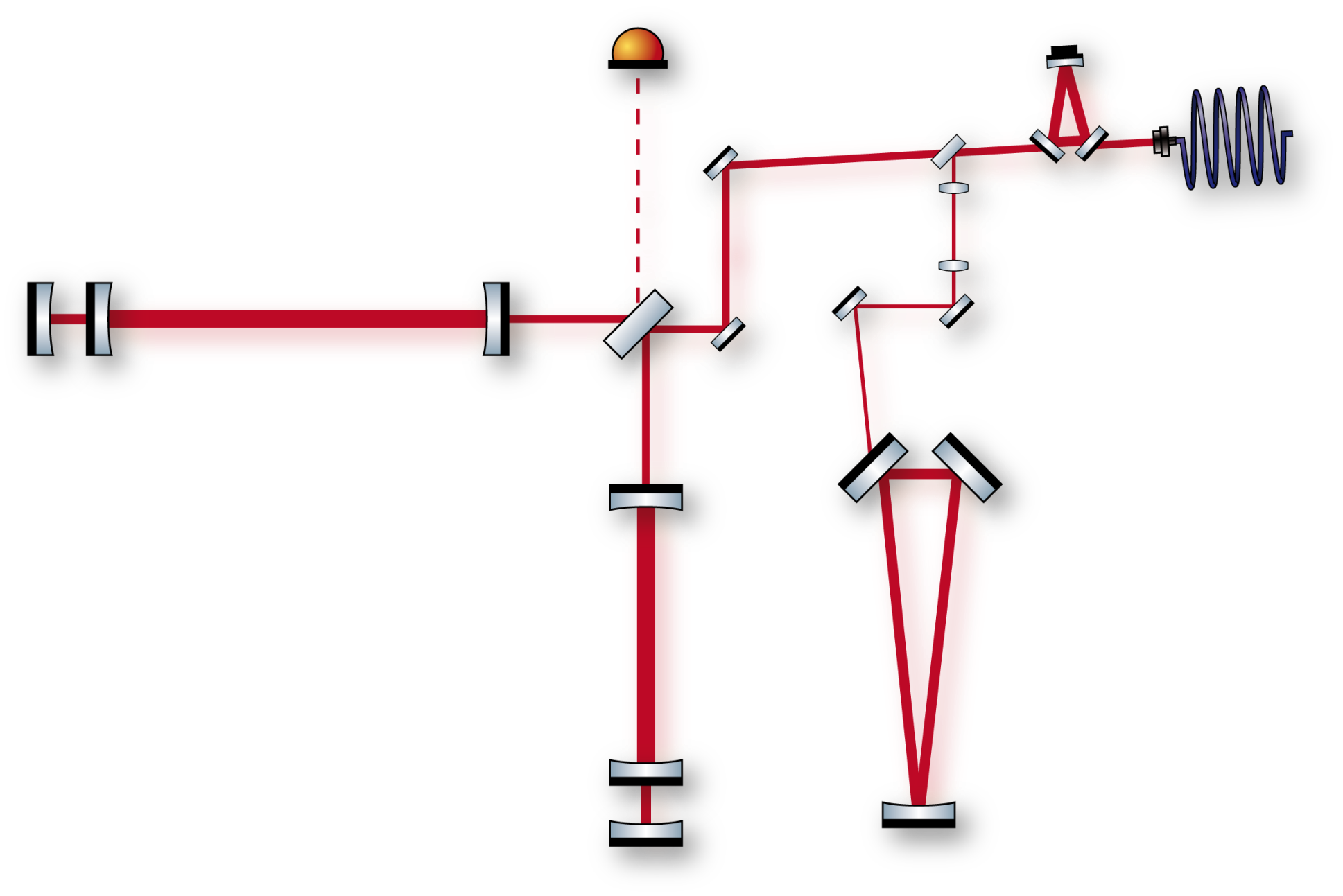 Pre mode 
cleaner
Tap off
10%
Khalili
cavity
10 m Fabry-Perot
arm cavity
Finesse ca. 670
~ 8 W input 
@ 1064 nm
BS
ITM
Frequency-reference cavity:
Length: 10.6 m
Finesse: 7300
IETM
EETM
3
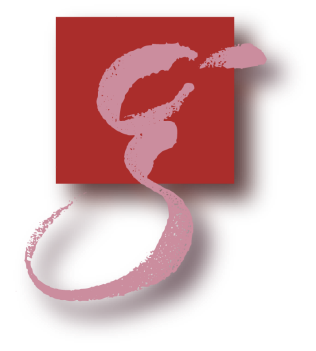 AEI 10m Prototype
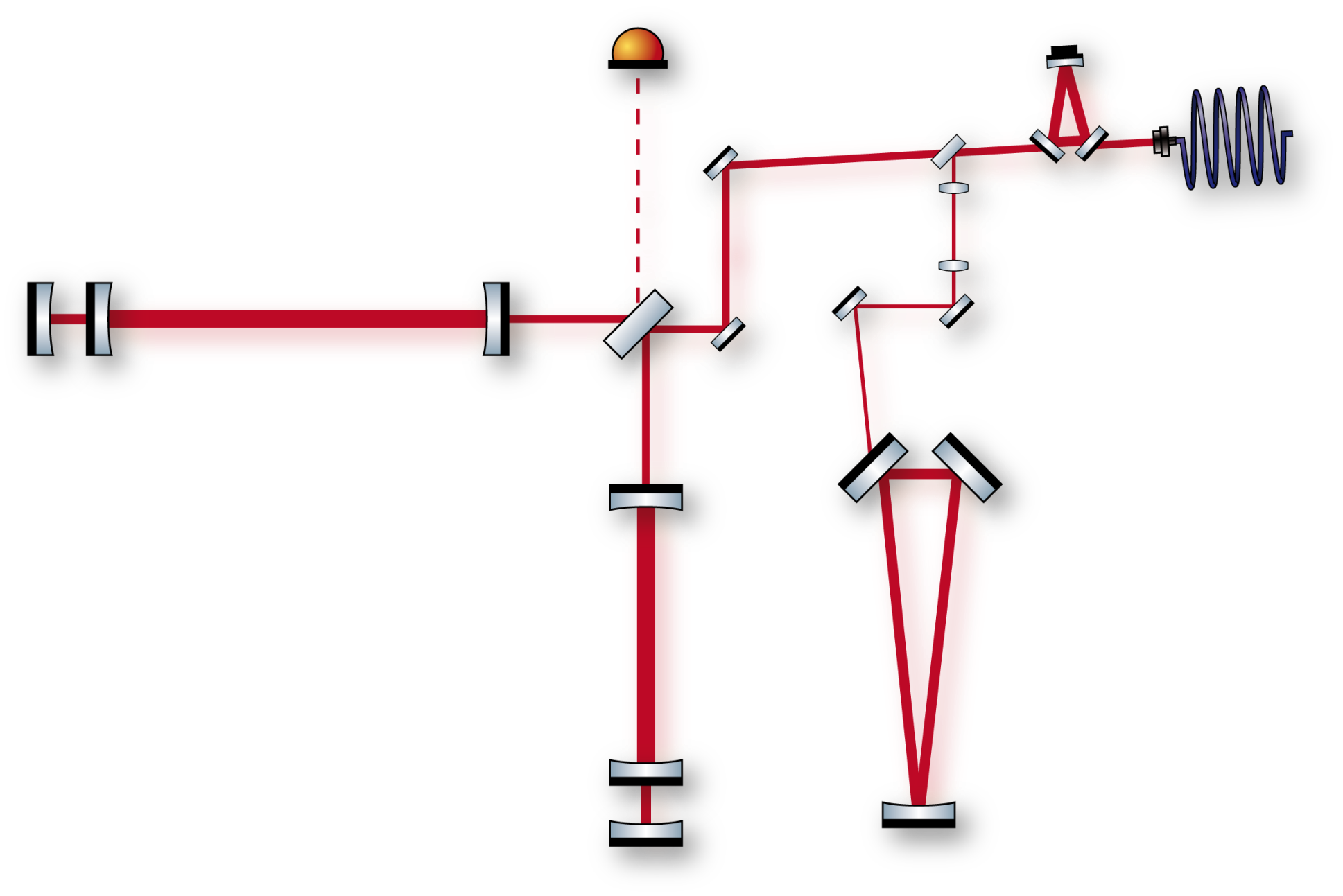 Pre mode 
cleaner
Tap off
10%
Khalili
cavity
10 m Fabry-Perot
arm cavity
Finesse ca. 670
~ 8 W input 
@ 1064 nm
BS
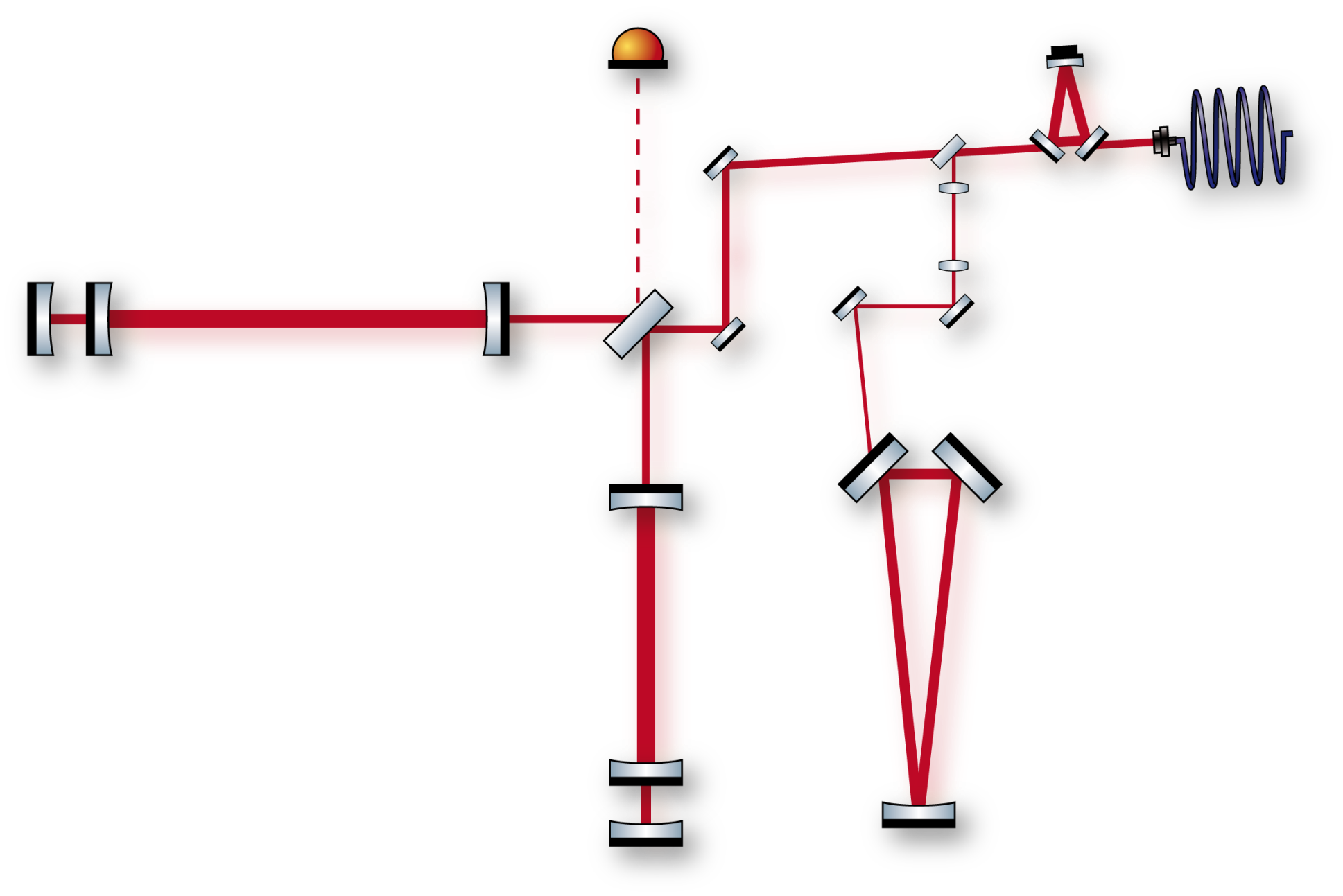 ITM
Frequency-reference cavity:
Length: 10.6 m
Finesse: 7300
IETM
EETM
4
Reference cavity suspension
Basics of suspensions:
Seismic noise isolation above resonance
Resonance frequencies  in the Hz range
Ultimate limit: Thermal noise @ last stage

RefC design:
Horizontal isolation by wire pendulums (3 stages)
Vertical isolation by cantilevers (2 stages)
850 g per stage (mirror 10 cm x 5 cm)
Steel wires, last stage 55 µm Ø 
Actuation at upper stage
Extract energy from lower stage (silence test mass)
Filter actuation noise
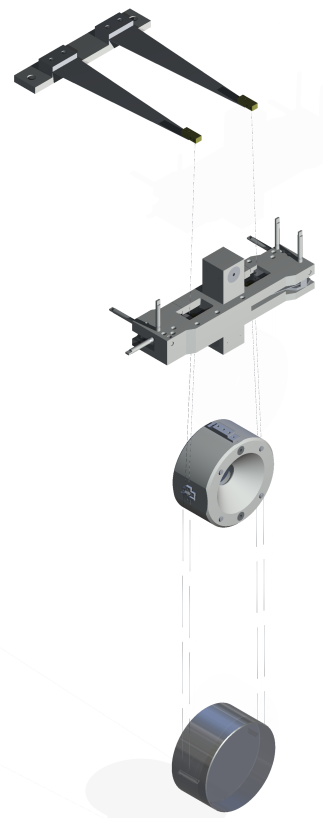 5
Model a suspension
6
A damped harmonic oscillator
Easy to solve
Either using an Ansatz
Or transform into Fourier domain dt → iω
	→	reduce 2nd order differential equation to algebraic equation


Solve in Fourier domain
Transform back (if necessary)
7
Coupled oscillators
Ansatz? Uhmm…
Idea:
Find a good transformation
→	reduce 2nd order differential equation to algebraic system of equations
Solve the transformed system
Transform the solution back (if necessary)
Or let the computer do this work!
8
State space model basics
Internal degrees of freedom x,dtx
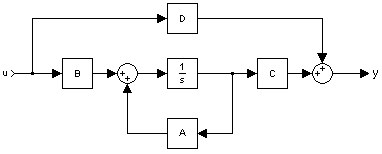 Input u
Output y
Nomenclature signals
Input: u
Output: y
Internal variable: x, dtx
Nomenclature dynamics
Internal behavior: A
Basis transforms
Input to modal system: B
Modal system to output: C
Direct feed through from input to output: D
9
Suspension state space model
Analytic description of the system
Calum Torrie thesis
Parameterized model of triple stage, (2 vertical)
Calculates cross coupling between individual stages
and between different degrees of freedom
Stages are 
	connected
→	x1-x2-x3
	coupling
Breakoff bars above COM
→	long to pitch coupling
Angled wires
→	roll to side coupling
10
Suspension state space model
Analytic equation of motion of the system
x: longitudinal displacement
φ: pitch angle
1: upper, 2: intermediate, 3: lower mass
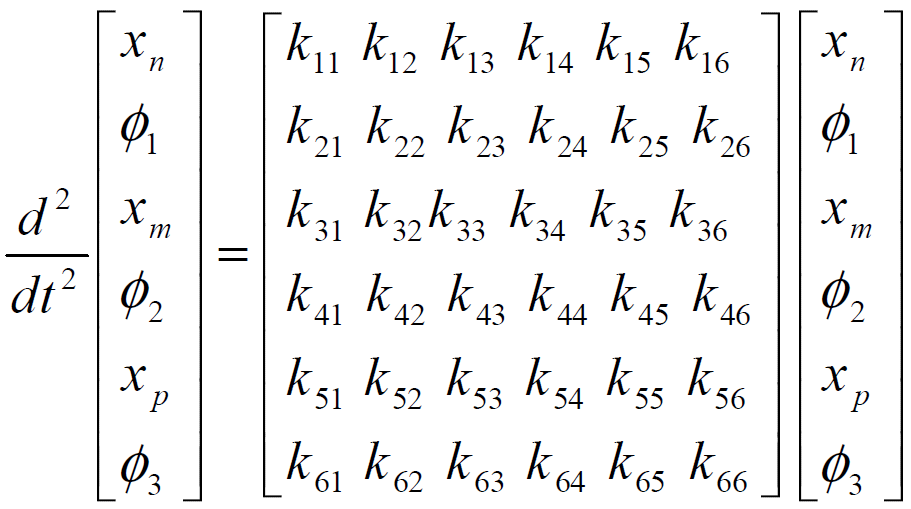 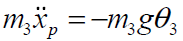 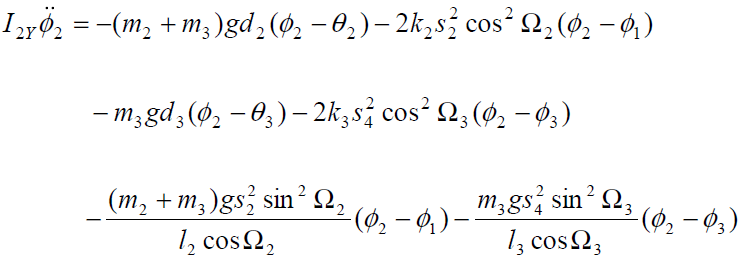 11
Matblab state space model
Analytic equation of motion of the system
→	Already completely in Matlab!
Load parameter file (pend-structure)
ABCD-matrices are created automatically
	     ssmake3pv2n_ken.m;
State space model is created via
	     sspend = ss(A,B,C,D);
If cross coupling is not sufficiently simulated, there is help!


Mathematica model
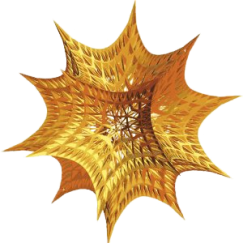 Features of ss model:
Eigenvalues(A)
     = eigenfrequencies
Eigenvectors(A)
     = eigenmodes
        in u-basis
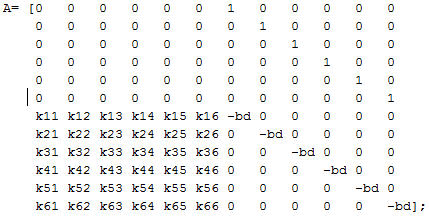 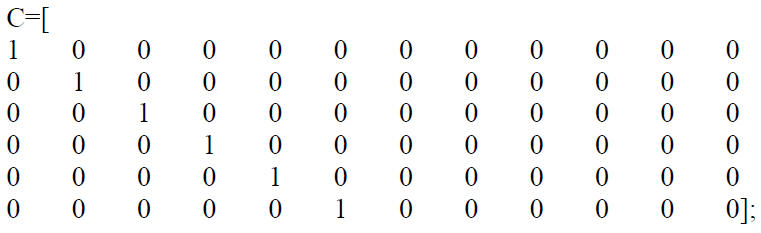 12
Simulink, the handy tool!
State space model is loaded into Simulink blocks (pendo.mdl)
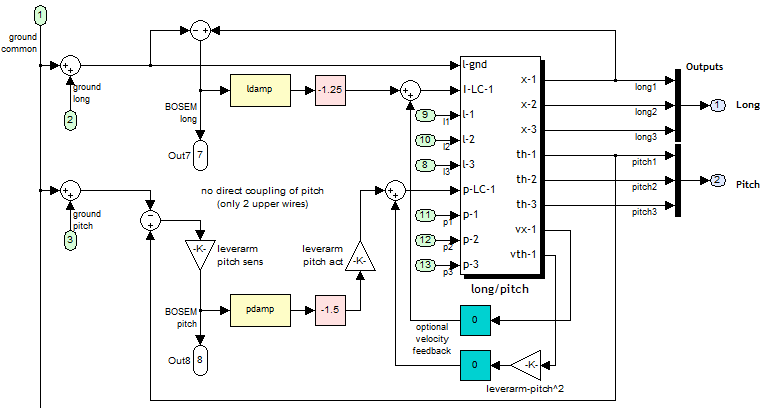 13
Simulink, the handy tool!
Transient on ground, how does it show up at test mass?
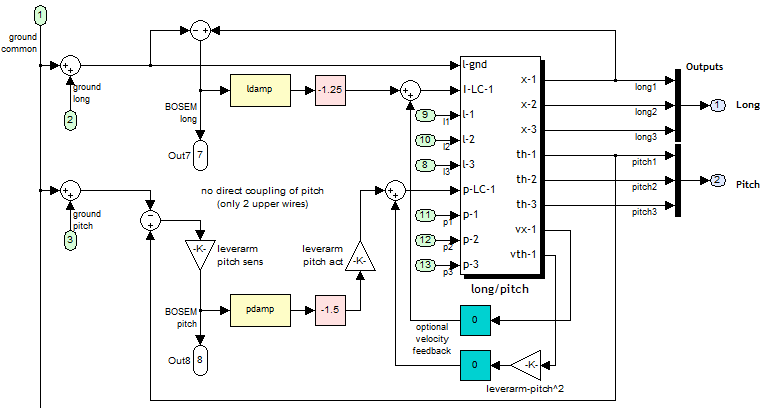 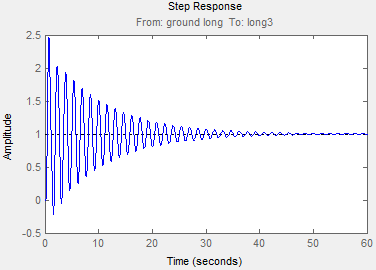 14
Simulink, the handy tool!
Coupling of upper mass position readout to upper mass position?
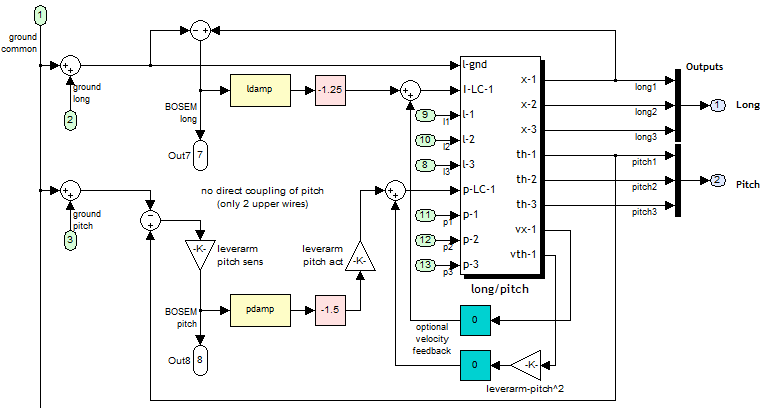 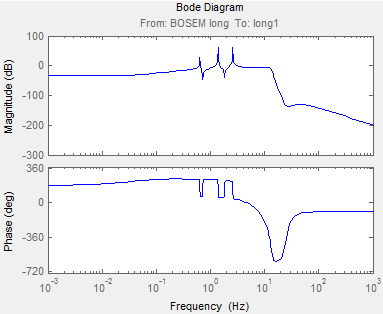 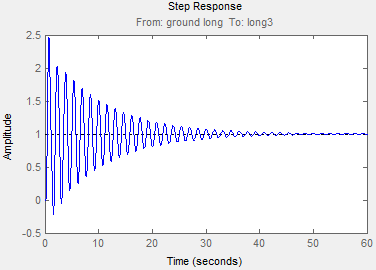 15
Simulink, the handy tool!
Force required to compensate seismic ground motion?
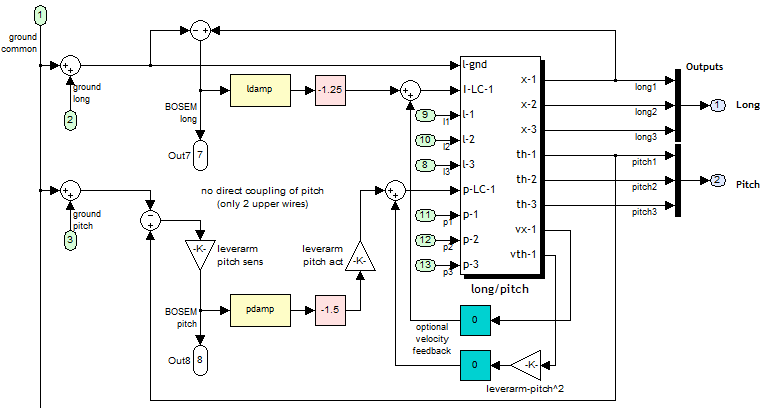 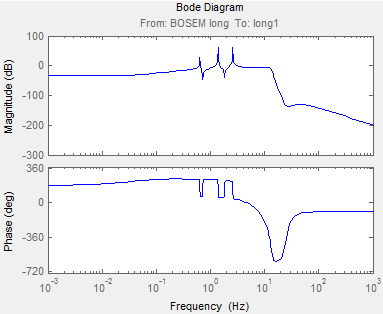 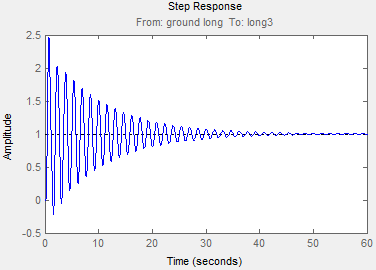 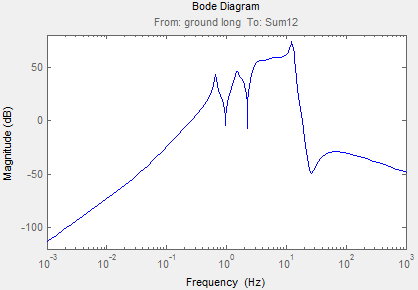 16
Simulink, the handy tool!
Feedback can be applied: velocity feedback
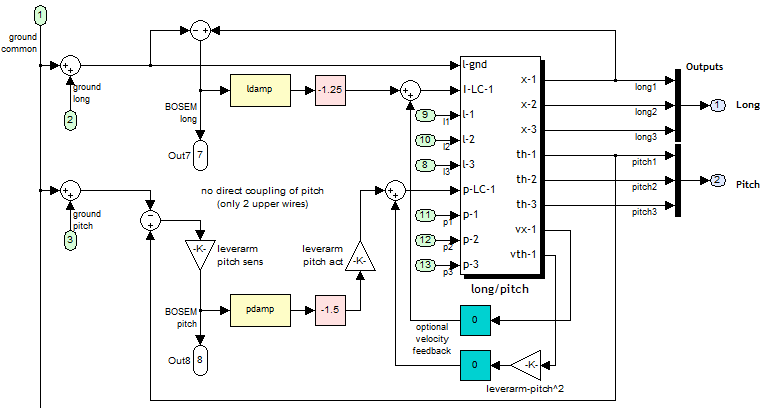 17
Simulink, the handy tool!
Feedback can be applied: active feedback using more state space models
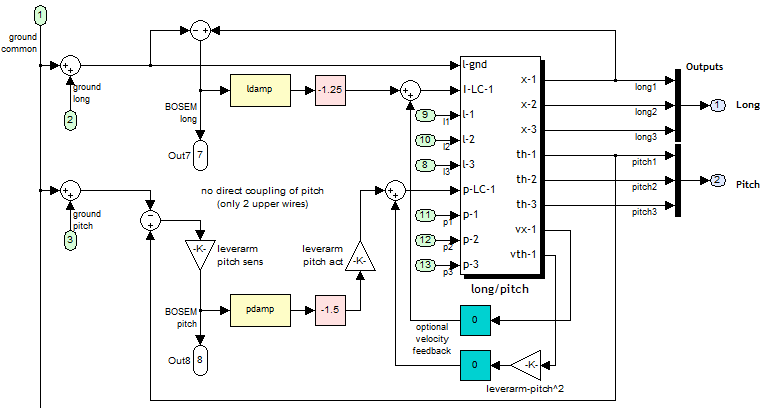 18
Damping of eigenmodes
19
Simulink, the handy tool!
Feedback can be applied: active feedback using more state space models
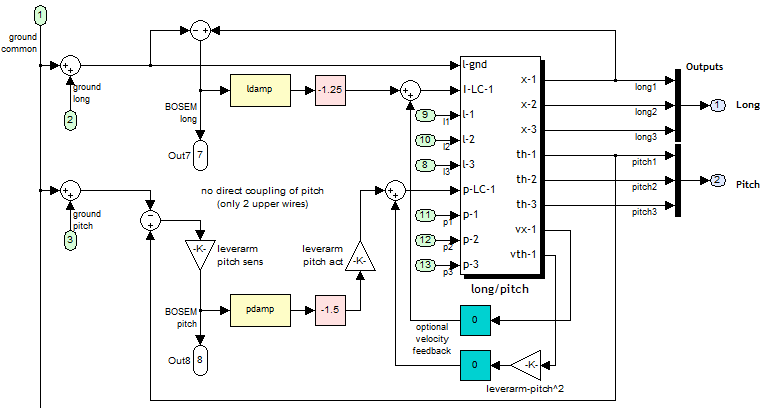 20
Optical readout and feedback
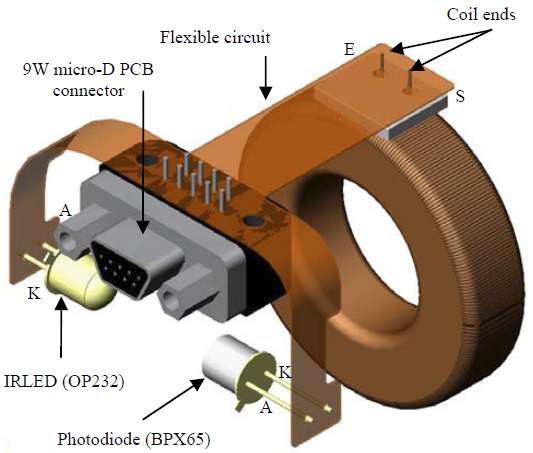 Advanced LIGO design: 
BOSEM (Birmingham OSEM)
Collimated beam from LED is masked by flag
Linear Range:	0.7mm
Sensitivity:	3E-10m/√Hz (1Hz)
Co-located actuator

6 BOSEMS @ upper mass, 1 per DOF
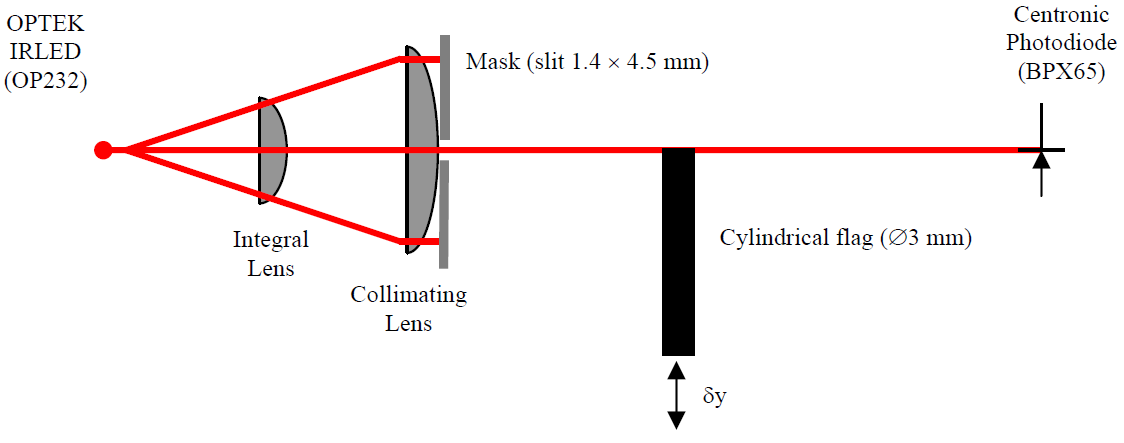 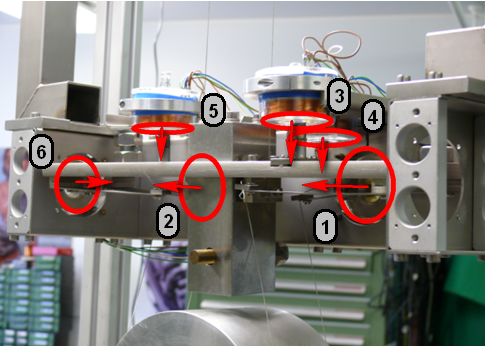 Design trick:
Feedback to upper mass
→	extract energy from lower mass (silence!)
→	sensing/actuation noise is filtered 
	by the lower stages
21
Geo style local control
Signal (de-)whitening: 
DC (alignment): ~mm range
AC (sampling):   ~µm rms (~1Hz band)
Detection band:~1E-17m
Feedback filters:
Every signal processed individually
Everey OSEM will damp every DOF
BOSEM 1
whitening
Filter
dewhitening
BOSEM 1
BOSEM 2
whitening
Filter
dewhitening
BOSEM 2
BOSEM 3
whitening
Filter
dewhitening
BOSEM 3
BOSEM 4
whitening
Filter
dewhitening
BOSEM 4
BOSEM 5
whitening
Filter
dewhitening
BOSEM 5
BOSEM 6
whitening
Filter
dewhitening
BOSEM 6
sensor
actuator
22
PT RefC style local control
Signal (de-)whitening: 
DC (alignment): ~mm range
AC (sampling):   ~µm rms (~1Hz band)
Detection band:~1E-17m
Feedback filters:
Basis transform to upper mass
	degrees of freedom
BOSEM 1
whitening
Filter
dewhitening
BOSEM 1
BOSEM 2
whitening
dewhitening
BOSEM 2
BOSEM 3
whitening
dewhitening
BOSEM 3
BOSEM 4
whitening
dewhitening
BOSEM 4
BOSEM 5
whitening
dewhitening
BOSEM 5
BOSEM 6
whitening
dewhitening
BOSEM 6
sensor
actuator
23
PT RefC local control
Basis transform
Simplified by digital control system
Individual filters for upper mass degrees of freedom become realizable
long Filter
Basis
Transform:

Sensors
→
Upper mass
DOFs
Basis
Transform:

Upper mass
DOFs
→
Actuators
pitch Filter
side Filter
roll Filter
vert Filter
yaw Filter
24
Local damping
Requirements (similar aLIGO SOS):

In detection band (>25Hz) sensor noise shall be significant below displacement noise

In control band (<25Hz) sensor noise shall stay below ground/seismic noise

Q factor not specified, instead ringdown time (to 1/e) of the test mass shall be smaller than 10s

Gain margin at least 3dB

Sufficient phase margin (25°?)
25
Typical open loop transfer
Open loop transfer function of damped suspension
	(Displacement upper mass to displacement upper mass)
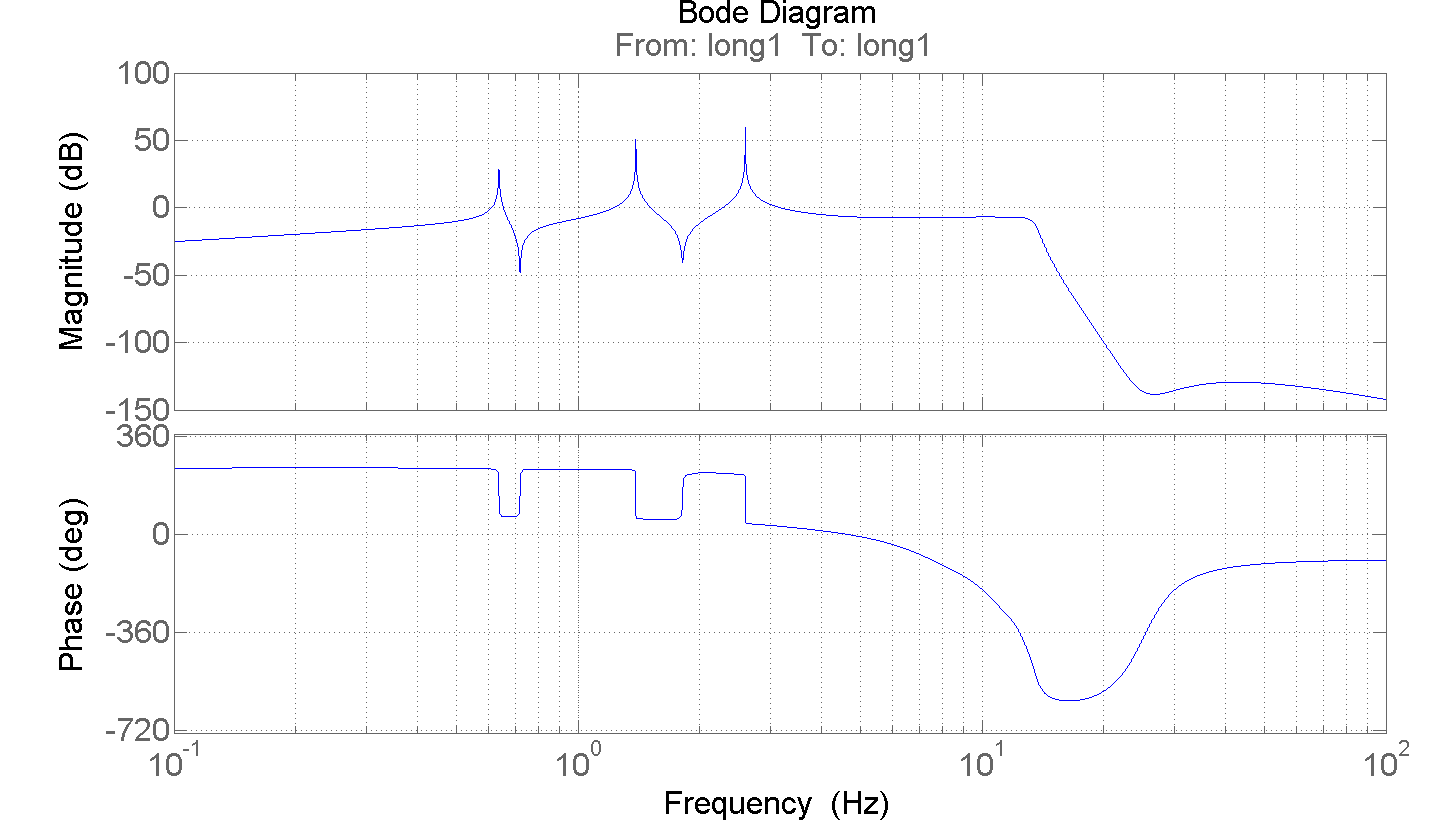 26
Typical open loop transfer zoom
Requirement
Significant actuation in 
	velocity quadrature (90°)
45° provides 1/√2 less damping
But ~2x increased low f feedback
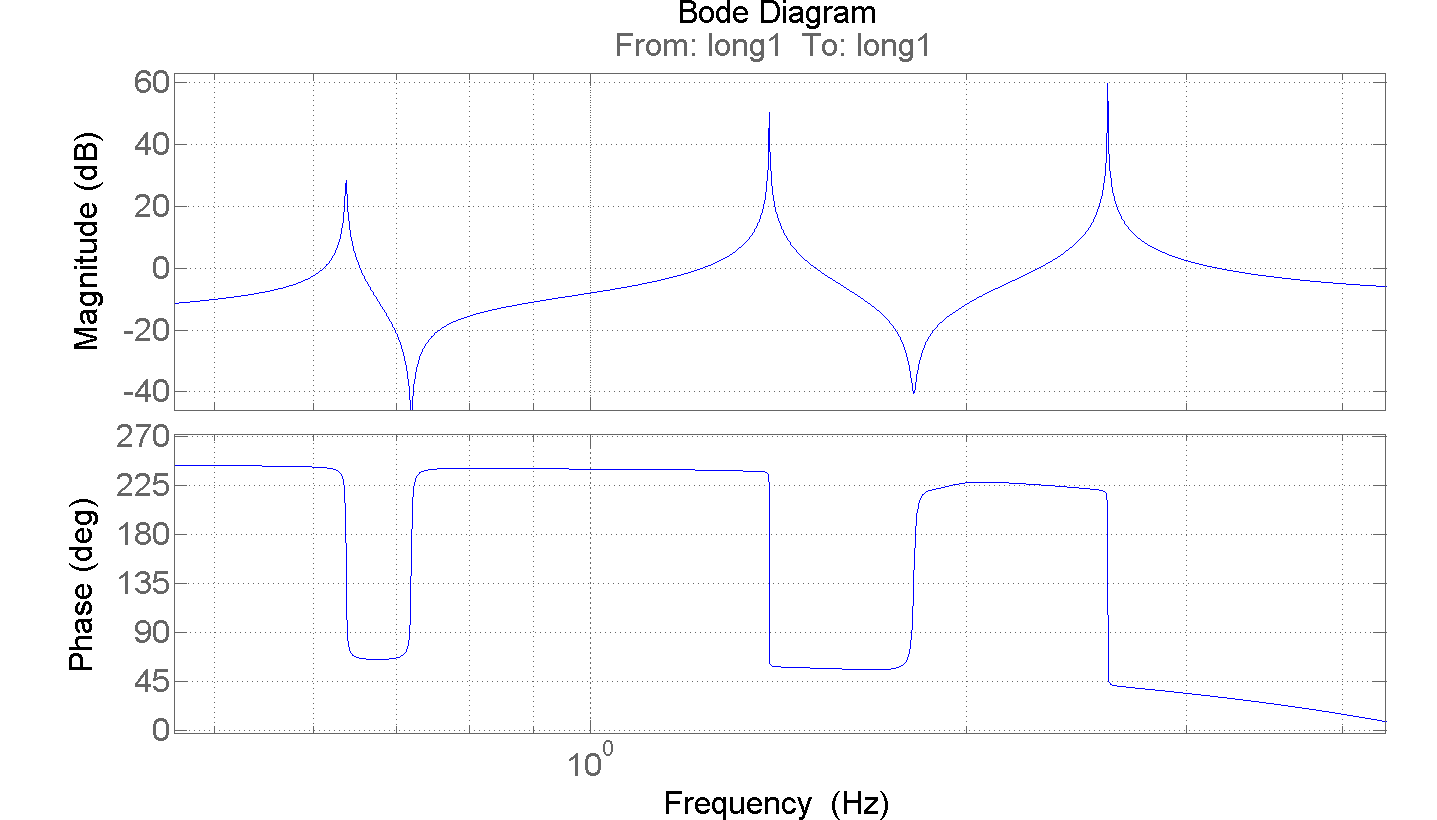 27
Typical open loop transfer zoom
Requirement
Gain margin 3dB
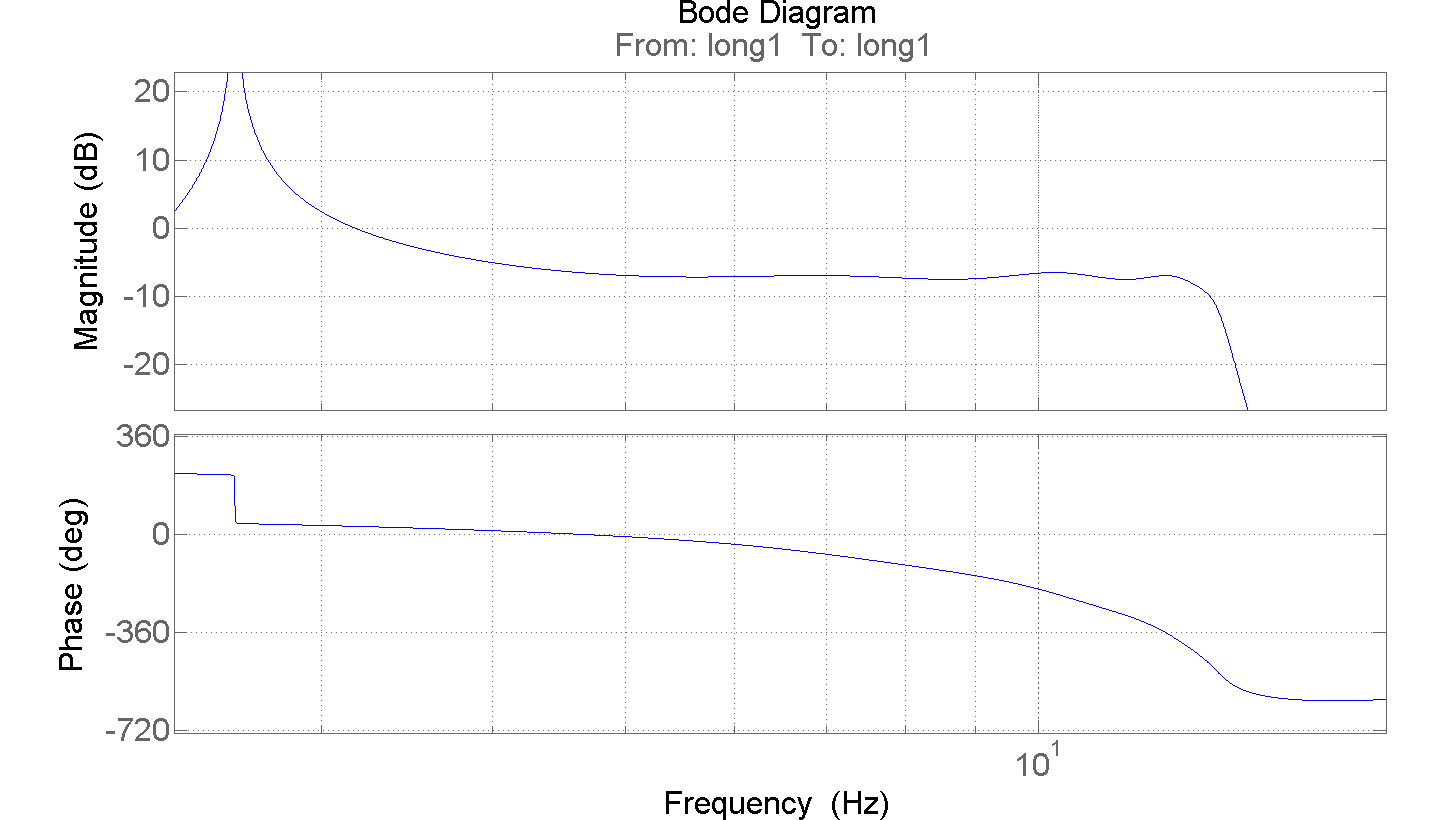 28
Typical open loop transfer zoom
Requirement
Strong attenuation (~140dB) in detection band
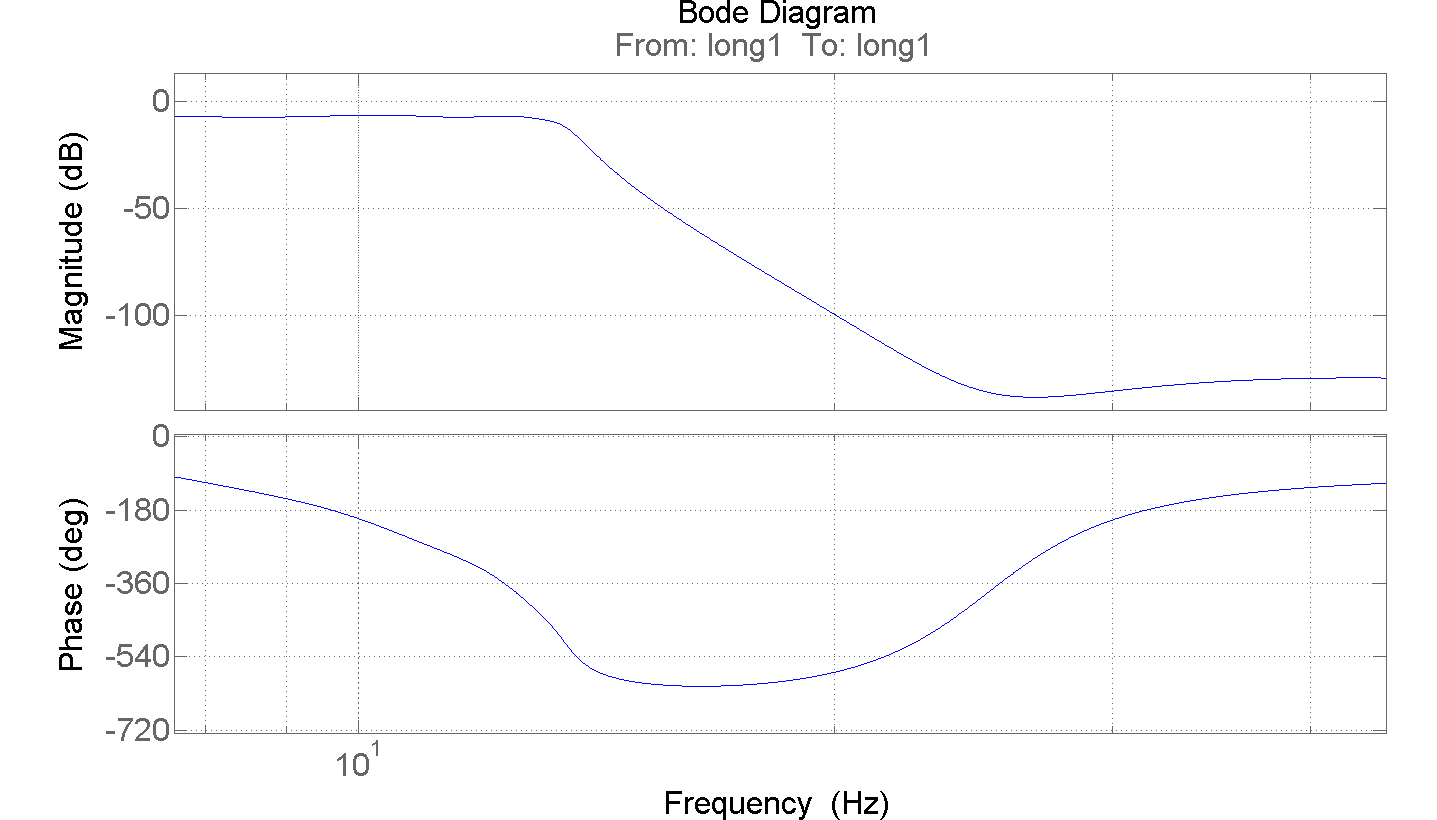 29
Scultete filter trick
Problem:
Steep rolloff required
Typically much phase is lost
Solution:
Stack Scultete filters
Notch can spread phase even beyond the poles! 
Maintain gain margin


Scultete filter:
2 complex poles 
→	passband ripple
2 complex zeros
→	stopband notch
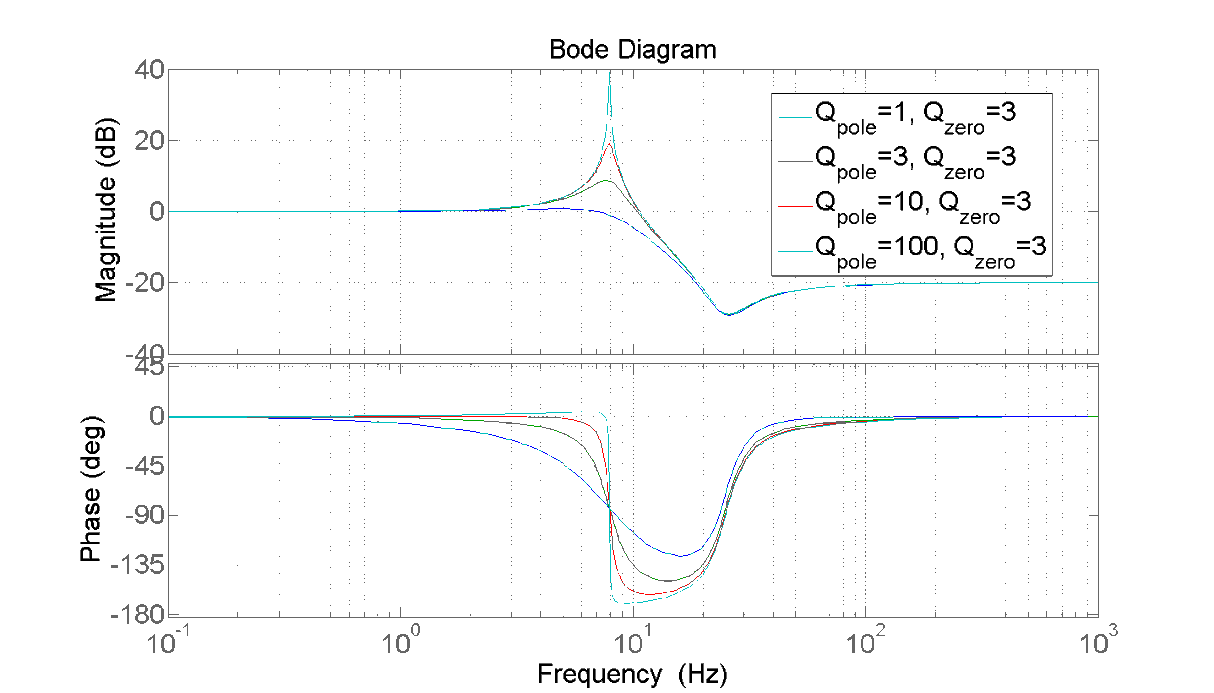 30
Scultete filter trick
Problem:
Steep rolloff required
Typically much phase is lost
Solution:
Stack Scultete filters
Notch can spread phase even beyond the poles! 
Maintain gain margin


First Scultete (low Qpole)
serves stopband attenuation
Provides rolloff
More Scultetes (increasing Qpole)
Increase attenuation
Increase phase margin
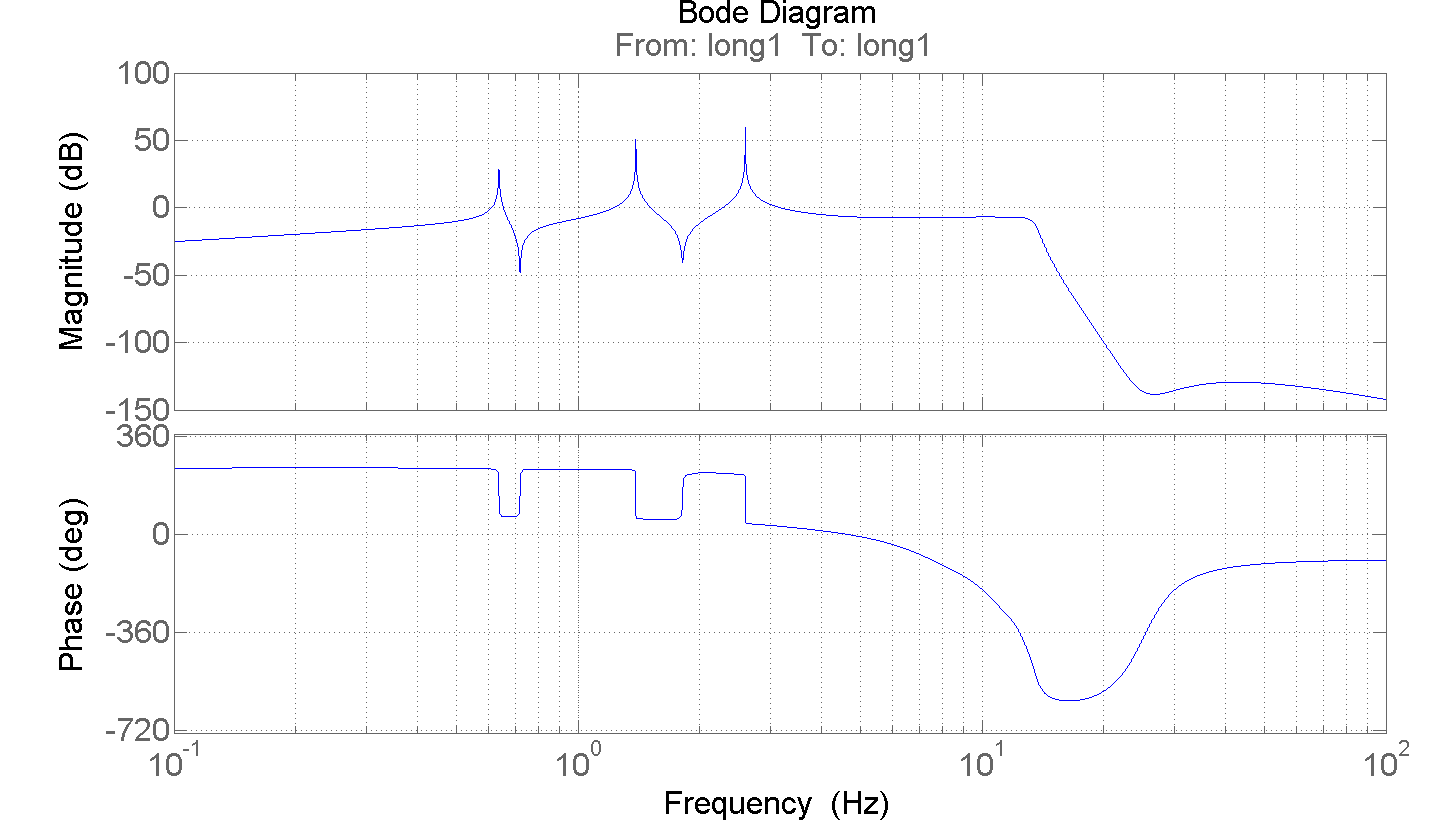 31
Typical open loop transfer zoom
Requirement
Sufficient phase margin (>25°)
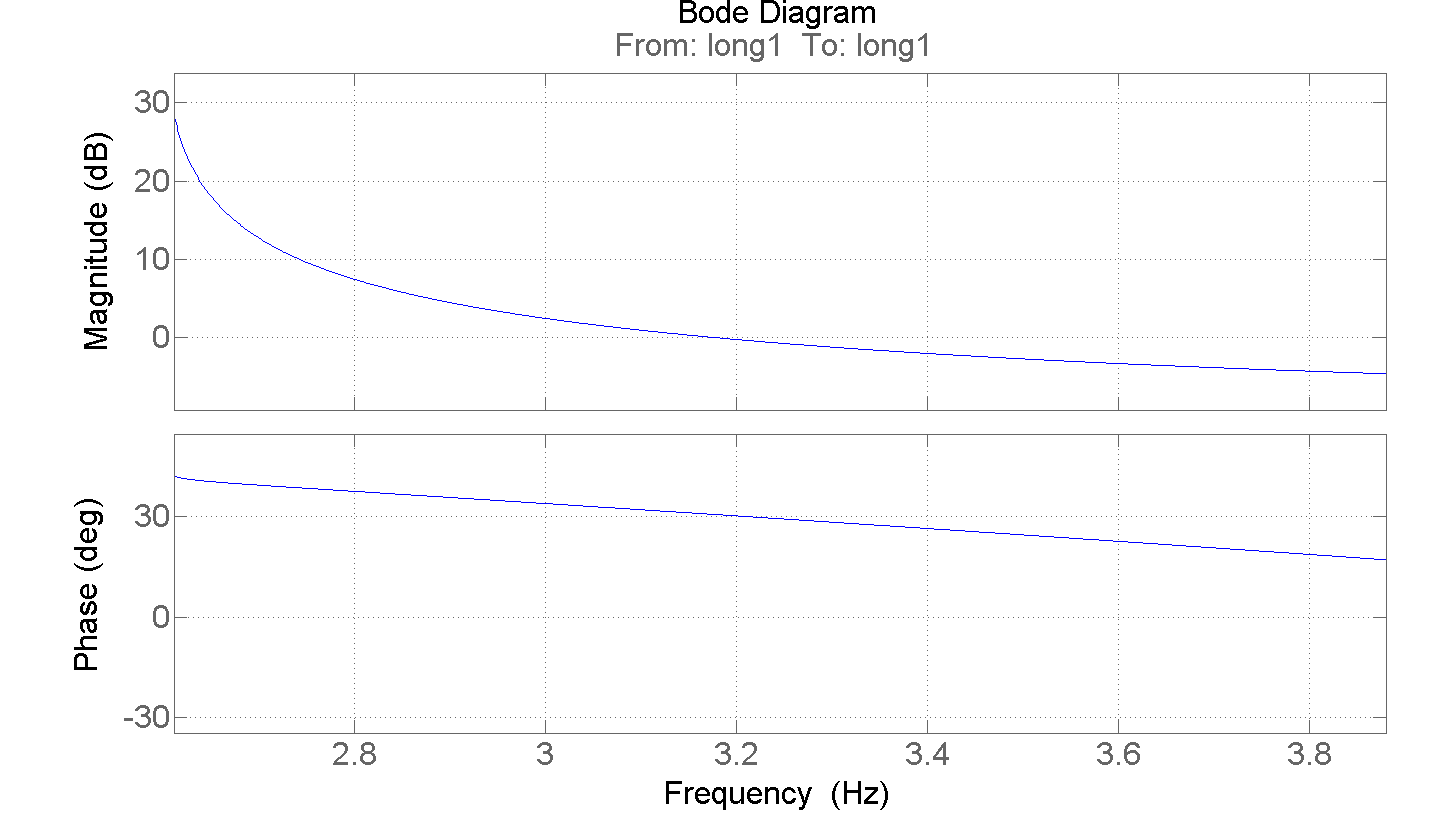 32
Typical open loop transfer zoom
Requirement
Settling time of test mass smaller than 10s
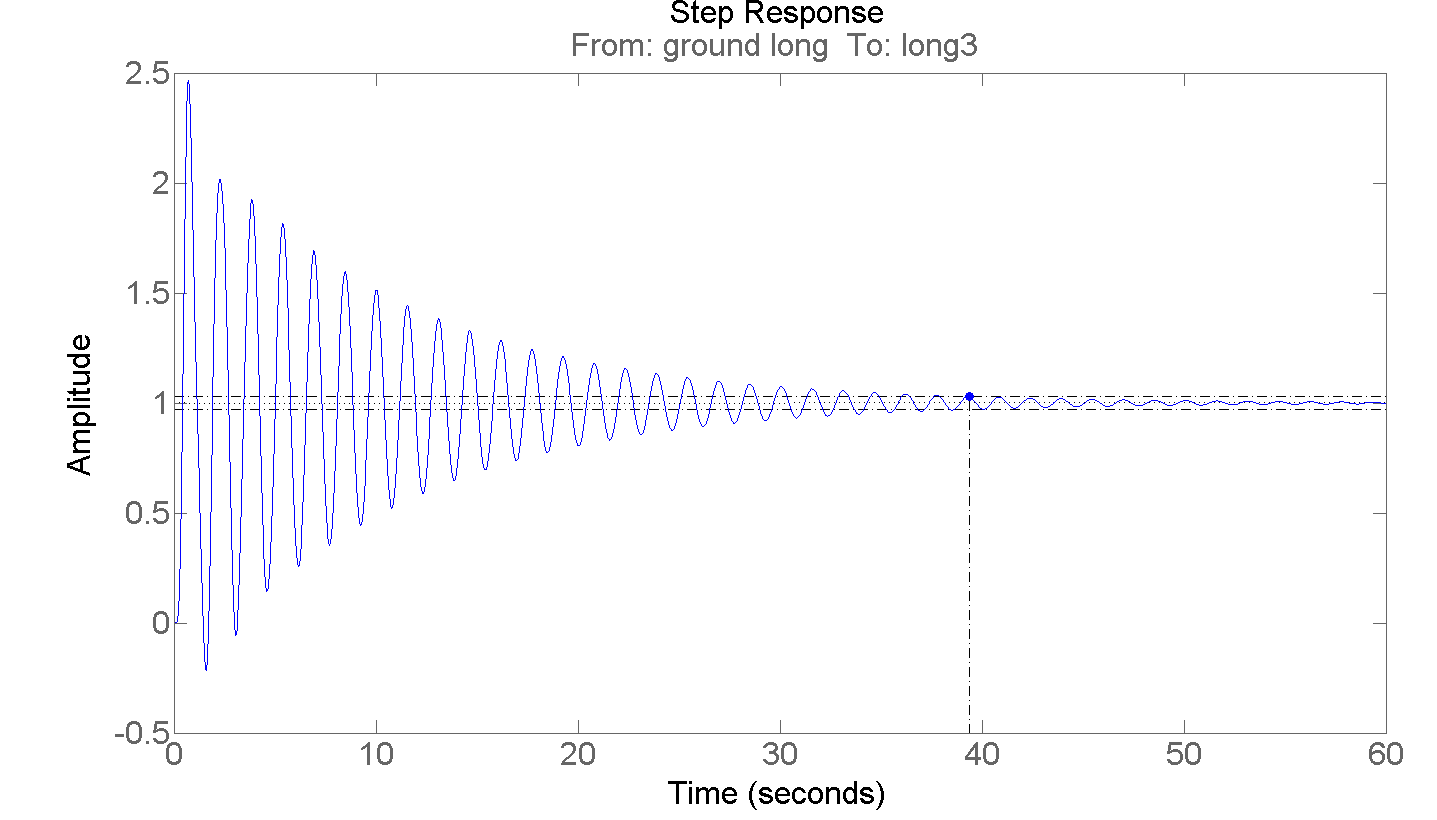 33
Modal damping

The perfect is the enemy of good enough.
34
Modal damping 1
Modal Damping of a Quadruple Pendulum for Advanced Gravitational Wave Detectors
Brett Shapiro, Nergis Mavalvala, Kamal Youcef-Toumi

The Laser Interferometer Gravitational-Wave Observatory (LIGO) has begun a major set of upgrades to reach a sensitivity better than 10^-19 m-Hz^-0.5 in the 10 Hz to 10 kHz frequency band. This advance is expected to bring gravitational wave observations of relativistic astrophysical events such as black hole mergers and supernovae into the realm of regular astronomy. These upgrades require complex vibration isolation systems to better decouple the test masses from ground disturbances. These high performance systems require correspondingly more complex and aggressive active control loops to meet the increased demand in instrument sensitivity. This paper applies a modal damping technique with state estimation to optimize the trade-off between disturbance rejection and sensor noise amplification. The state estimator design applies a customized cost function around the LQR algorithm.
LIGO Document P1100102-v5
35
Modal damping 1
The mathematics of modal damping requires the positions of all four stages to be measured. However, only stage 1 is directly observed, as Figure 8 illustrates. […] Consequently an estimator, as in (8), must be employed to reconstruct the full dynamics.





[…] The estimator is designed using the LQR technique which solves the cost function[…]

An estimator could be generated in the form of a Kalman filter for this application. However, a Kalman filter is concerned with optimal sensor data recovery whereas our goal is to optimize the noise reaching of the pendulum. Sacrificing sensor signal accuracy and the amount of damping is acceptable to a certain degree if the noise performance is improved.
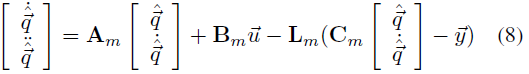 LIGO Document P1100102-v5
36
Modal damping 1
Real system
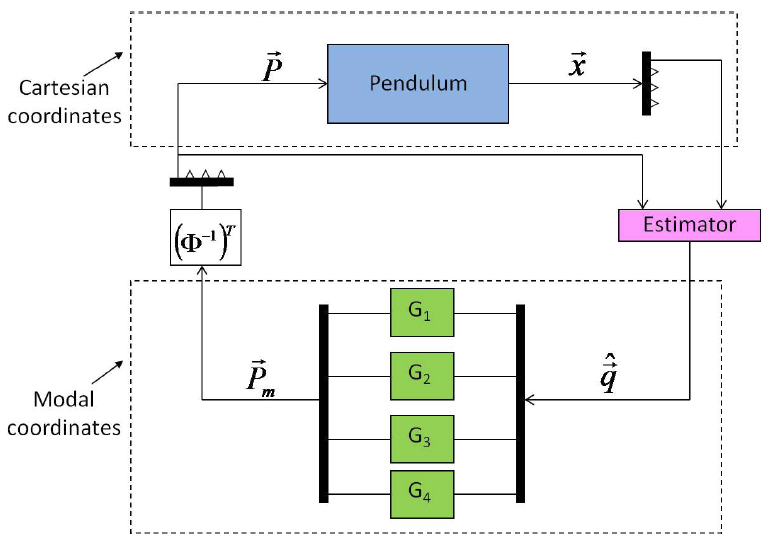 Control forces
positions
weighting: L
Control forces
positions
Model
LIGO Document P1100102-v5
37
Modal damping principle
Remember RefC style local control
long Filter
Basis
Transform:

Sensors
→
Upper mass
DOFs
Basis
Transform:

Upper mass
DOFs
→
Actuators
pitch Filter
side Filter
roll Filter
vert Filter
yaw Filter
LIGO Document P1100102-v5
38
Modal damping principle
Remember RefC style local control
upper mass filters
Basis
Transform:

Sensors
→
Upper mass
DOFs
Basis
Transform:

Upper mass
DOFs
→
Actuators
LIGO Document P1100102-v5
39
Modal damping principle
Remember RefC style local control
Infer lower masses state of movement (not sensed)
Have individual filters for really every degree of freedom
upper mass filters
Basis
Transform:

Sensors
→
Upper mass
DOFs
Basis
Transform:

Upper mass
DOFs
→
Actuators
intermed. mass filters
lower mass filters
LIGO Document P1100102-v5
40
Modal damping 1
V. CONCLUSION
Modal damping provides a convenient way to decouple the dynamics of a complex many degree of freedom system into many second order single degree of freedom systems. The damping can then be tuned for each mode independently to apply the minimum required damping, minimizing the sensor noise amplification within the gravitational wave detection band above 10 Hz. The design of the estimator used to reconstruct the incomplete sensor information is found by solving a customized cost function that optimizes the overall trade-off between mirror ringdown time and mirror displacement within the gravitational wave frequency band.
Another important advantage of modal damping is the simplicity of tuning the system performance. The decoupled nature of each modal damping loop means that the controls engineer can choose more or less damping for each mode simply by adjusting the respective loop gain. For example, if it is desired at a later time to reduce the sensor noise amplification, the engineer can simply reduce the overall loop gain on the highest frequency mode (a single parameter, adjustable in real-time), rather than redesign the damping control for the entire system.
LIGO Document P1100102-v5
41
Modal damping 2
Damping and local control of mirror-suspensions for laser interferometric gravitational wave detectors
K.A. Strain and B.N. Shapiro

The mirrors of laser interferometric gravitational wave detectors hang from multi-stage suspensions. These support the optics against gravity while isolating them from external vibration. Thermal noise must be kept small so mechanical loss must be minimized and the resulting structure has high-Q resonances rigid-body modes, typically in the frequency range between about 0.3 Hz and 20 Hz. Operation of the interferometer requires these resonances to be damped. Active damping provides the design exibility required to achieve rapid settling with low noise. In practice there is a compromise between sensor performance, and hence cost and complexity, and sophistication of the control algorithm. We introduce a novel approach which combines the new technique of modal damping with methods developed from hose applied in GEO600. This approach is predicted to meet the goals for damping and for noise performance set by the Advanced LIGO project.
LIGO Document P1200009-v1
42
Modal damping 2
Issues: production tolerances!

[…] The sensitive parameters in the suspension are the z coordinates of the wire (or fiber) attachment points, measured from the centers of mass - these were varied by up to 1 mm, by adding a suitable random amount. This was done for the four such attachment planes most subject to assembly errors: that for the wires hanging from the top mass, for the wires hanging from the 2nd mass, and for top and bottom of the fibers in stage 4.
Another class of error arises where production tolerance leads to variations in the moments of inertia of the masses, in particular affecting the off-diagonal terms which are relatively small. The pitch and roll inertias were randomly modified by multiplying with a random factor in the range from 0.95 to 1.05. Finally the off-diagonal term which couples pitch and roll was varied from 0.5 to 1.5 times the design value.[…]
LIGO Document P1200009-v1
43
Modal damping 2
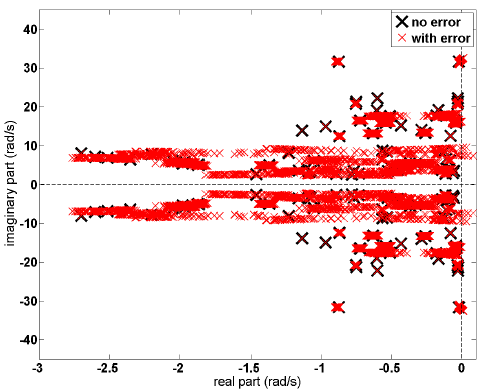 Complex frequency (s)-plane plot showing the poles of the closed loop modal damping system. The reference system is represented by the bold (black) symbols, while the 100 trials of perturbed systems are represented by the finer (red) symbols. Each trial represents a system modified from the ideal using the random parameters described in the text. In this test 16% of the cases are unstable.
LIGO Document P1200009-v1
44
Modal damping 2
VII. CONCLUSION: APPLICATION TO ALIGO
We have presented two approaches to damping the rigid-body modes of the aLIGO quadruple suspensions. These methods may have application elsewhere that lownoise damping of complicated suspension systems is required. 
The modal method provides quick settling together with low noise. The multi-mode method can be adjusted to yield acceptable damping, while meeting the noise requirements, but in the most important x direction where the most aggressive filtering is required the modal approach produces faster settling. The other main difference is that robustness tests indicate that the multimode method is more tolerant of variation in suspension parameters.
Advanced LIGO includes 24 quadruple suspensions (4 pairs of chains in each of 3 detectors), and the process of tuning each controller would be time consuming. For this reason it has been decided to apply the multi-mode approach for all except the x direction, where the model is not over-sensitive to the relevant parameters of the suspension and the extra performance provided by the modal method is most beneficial.
LIGO Document P1100102-v5
45
Summary
Simulation of suspensions
Is required before building
→	state space model (Matlab/Mathematica)
Provides with lots of knowledge for comissioning
Local damping (Geo style)
All modes are damped at all BOSEMs
Very robust
Fulfills the reference cavity requirements
Modal damping (aLIGO x-style)
Separates all degrees of freedom
Estimates internal degrees of freedom
Is sensitive to suspension parameter variations
Enables for lower feedback noise
46
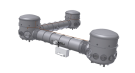 http://10m-prototype.aei.uni-hannover.de
Ken: „You can allways go steeper.“ → Scultete trick
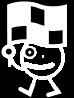 Thanks!
47
Digital control system
Analog world
Digital world
User world
Gives error signals
Carries actuation out
Based on realtime LINUX
Runs EPICS software
Changes
Get data
Experiment
Sensors & actuators
Front-end
Digital filters
Workstation
ADC/DAC
6 x 32channel 
PCI-X
DA/AD & DIO
Fieldboxes
Signal conditioning
AA/AI filters
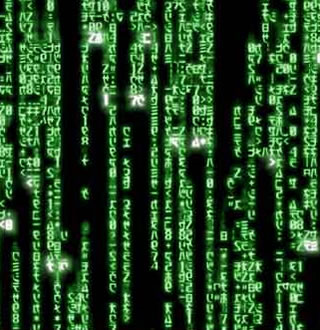 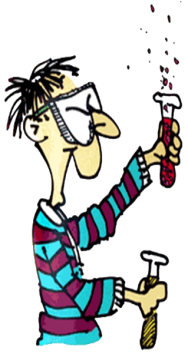 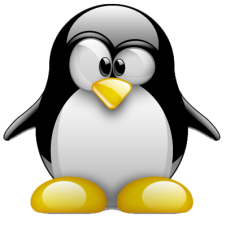 GPS
timing
Frame builder
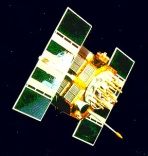 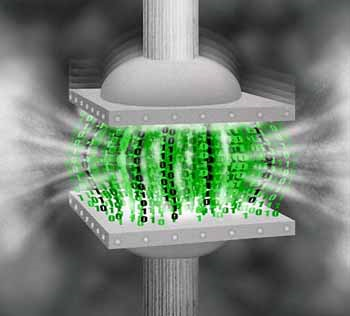 Storage
48
Typical local damping filter
Open loop transfer function of filter
	(Displacement upper mass to force upper mass)
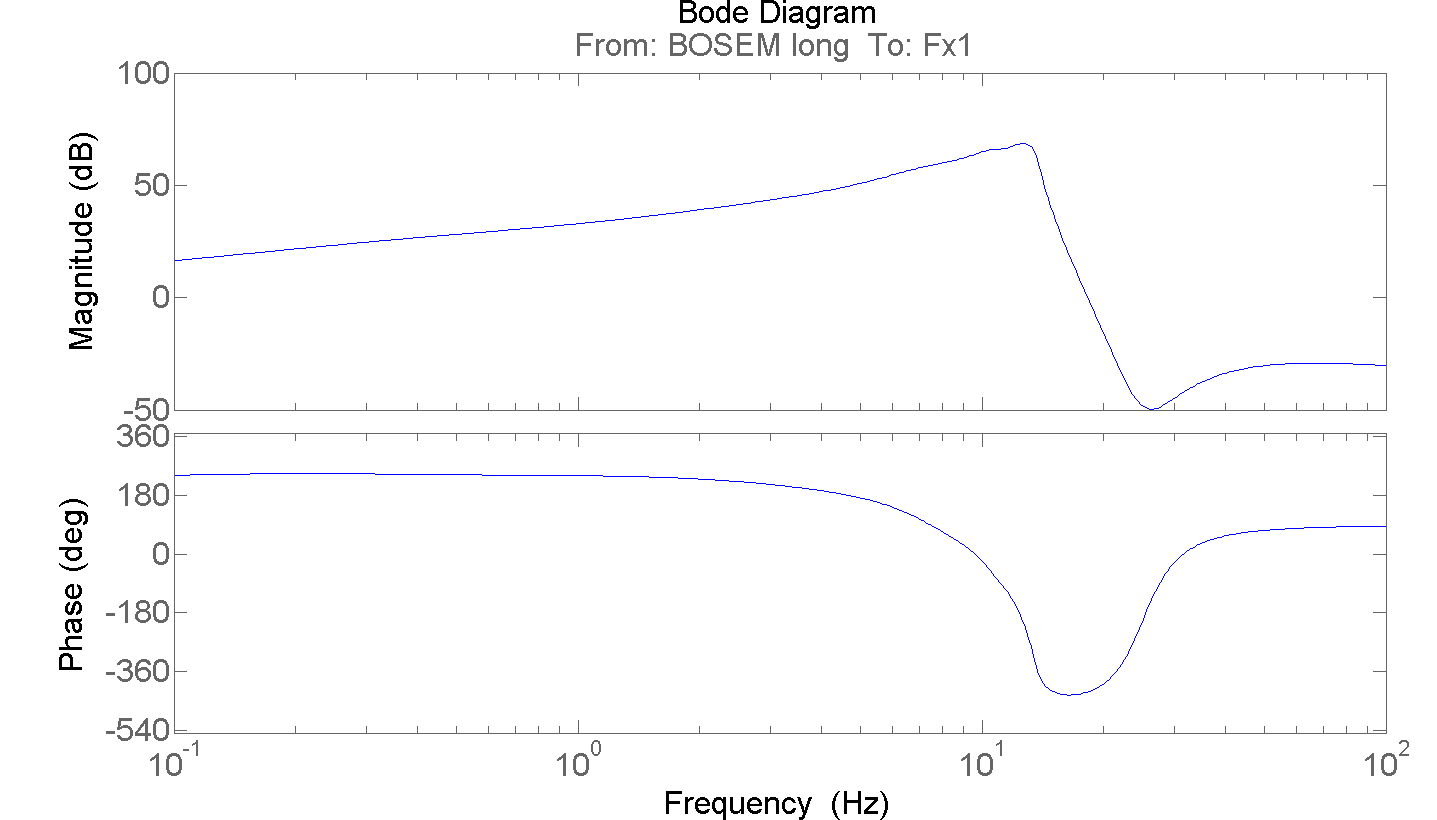 49
Optical readout of upper mass
Initial LIGO design: OSEM (optical sensor, electromagnetic actuator)
A colimated beam is obstructed, remaining light is focussed onto photodiode




Advanced LIGO design: BOSEM (Birmingham OSEM)
A collimated beam is masked, light is not focussed down again
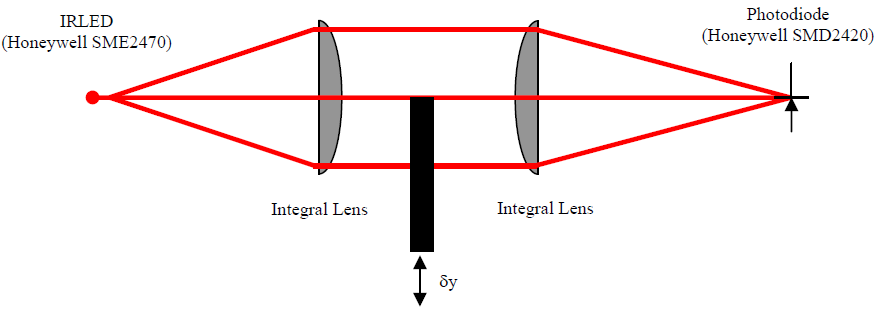 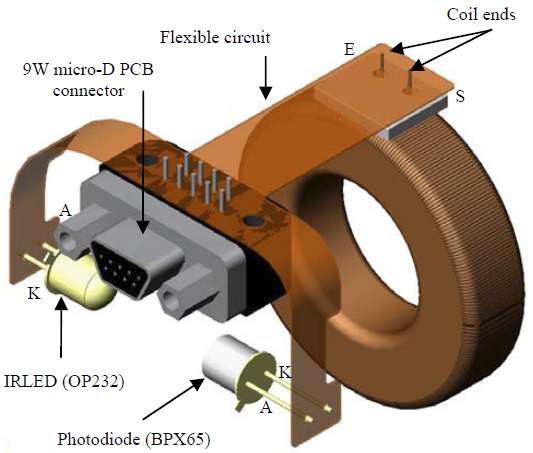 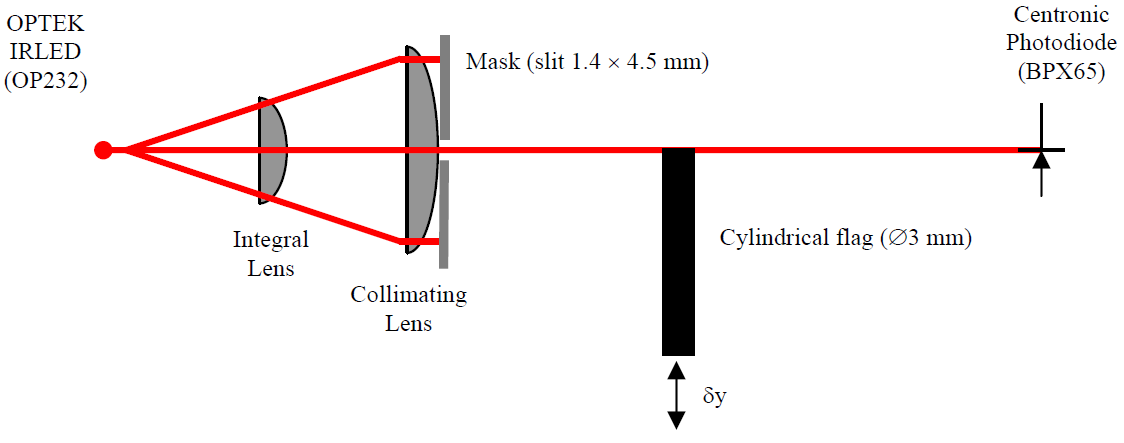 50
Which transformation?
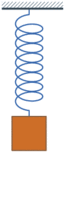 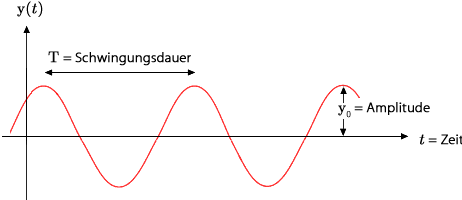 Fourier space
Monofrequent
Everlasting
Non-causal

Laplace space, s domain
Exponentially decaying oscillation
Lorentz schape in Fourier domain
Causal: event → excitation → ringdown

Z-domain
Discrete version of Laplace, remapped!
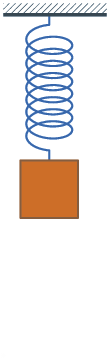 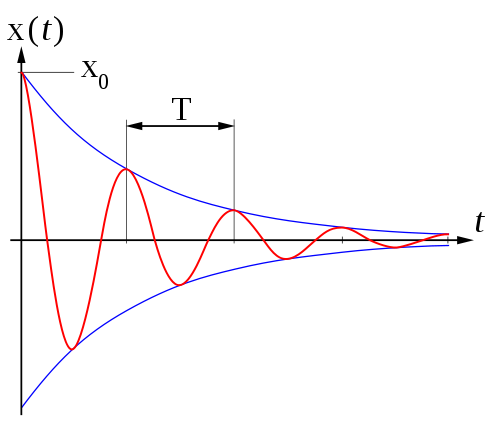 51